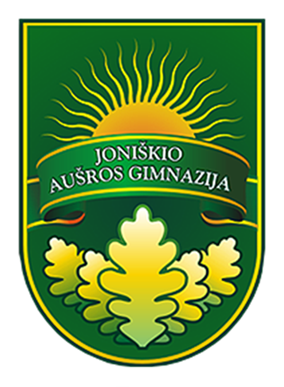 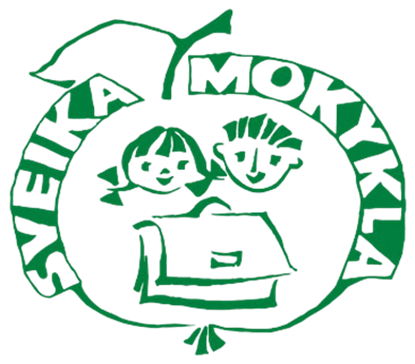 Let food be your medicine, otherwise medicine will become your food
*Health throughout the year-2022*
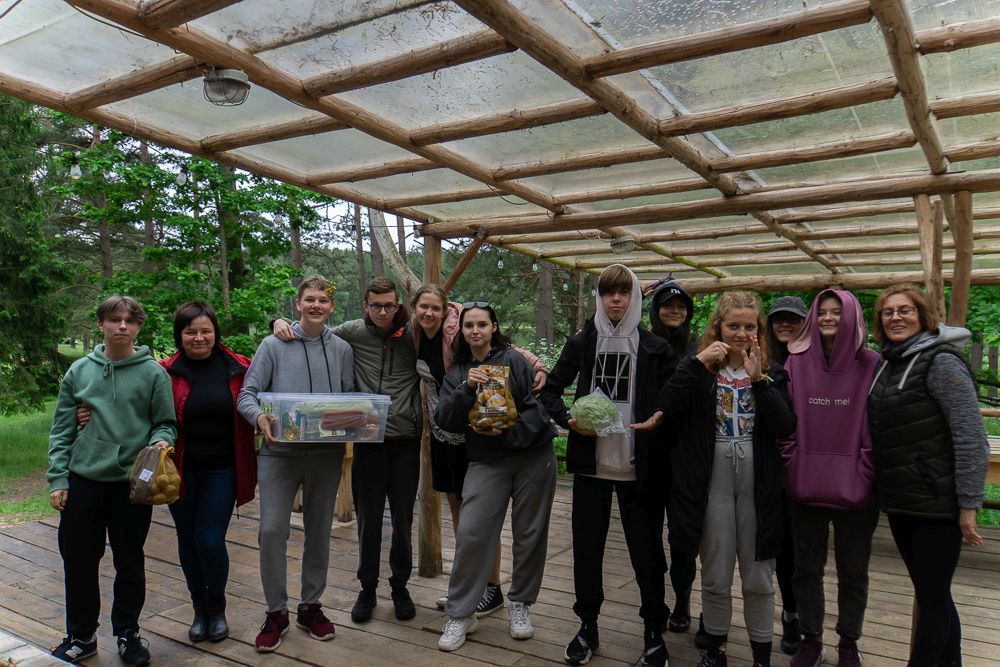 Food and nutrients are very important because we exercise and move all the time.
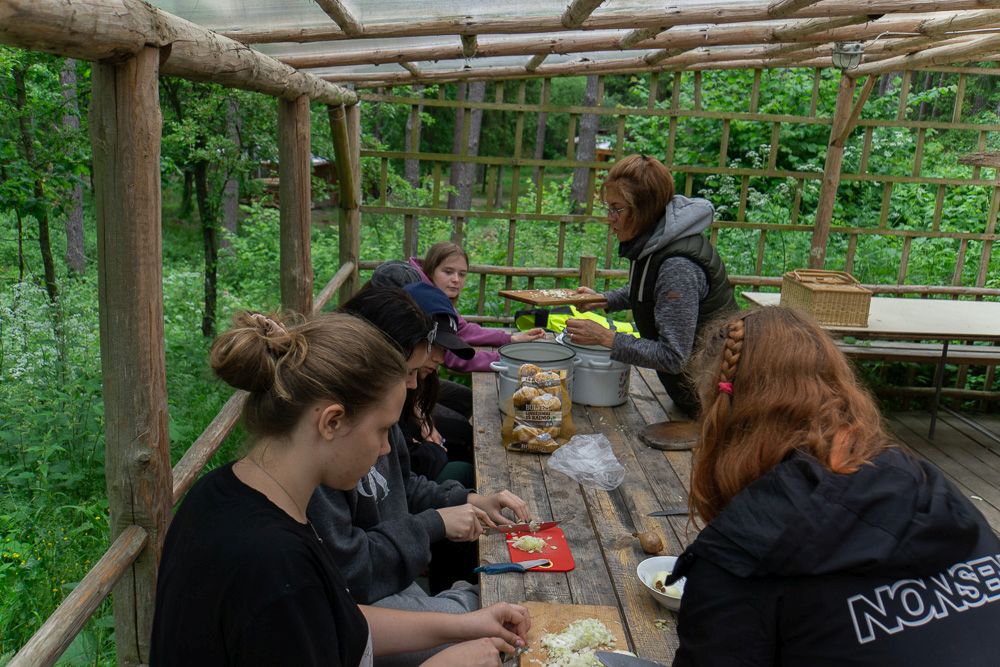 It's fun not only to enjoy the amazing flavor combinations, but also to cook!
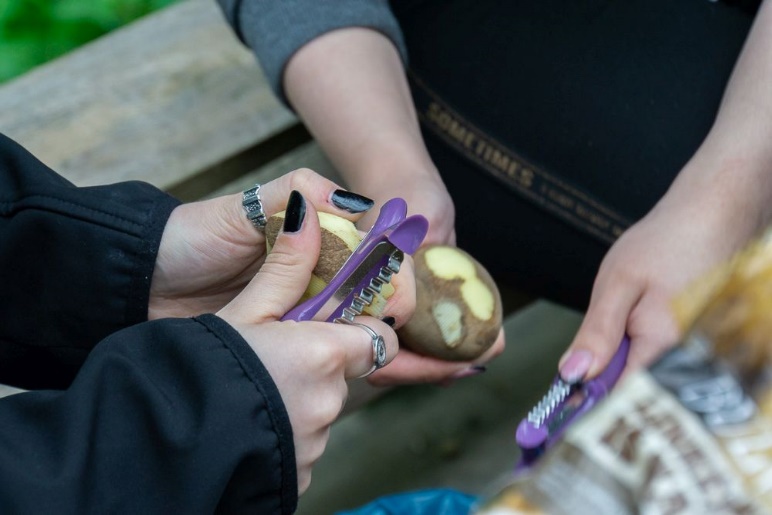 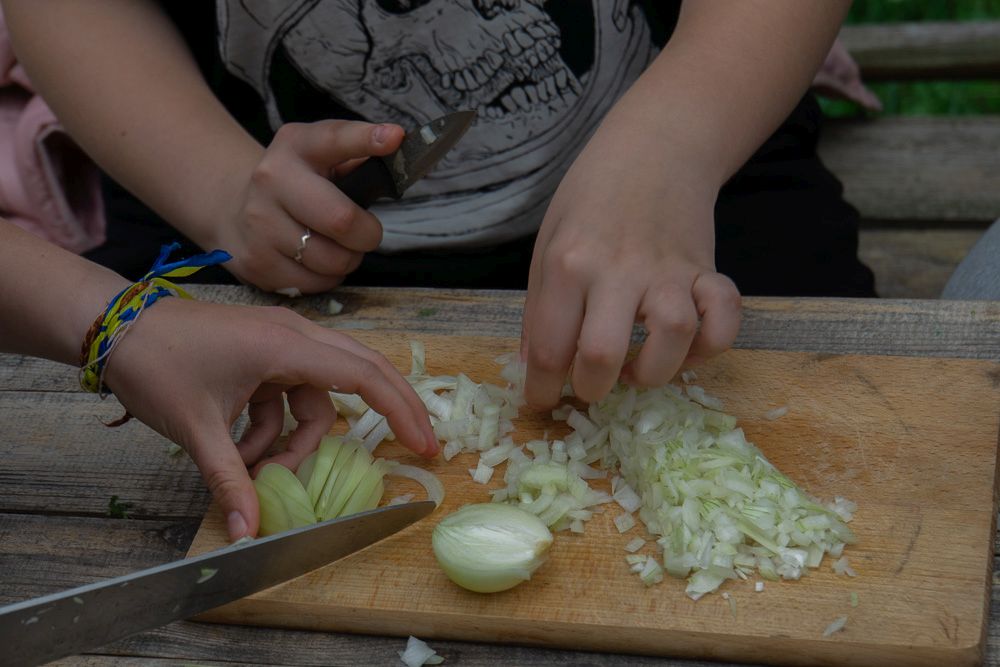 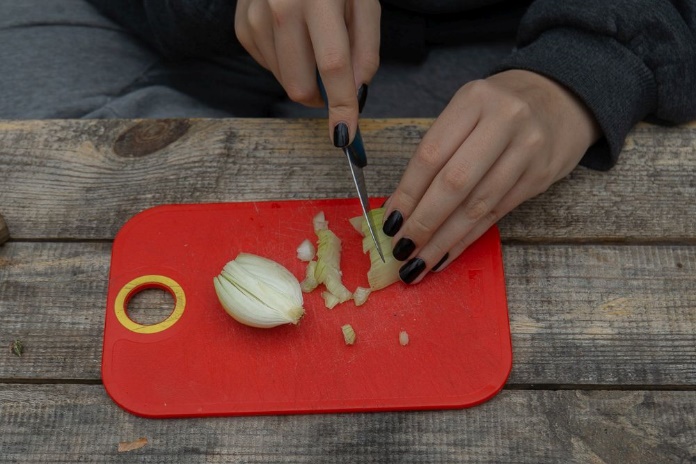 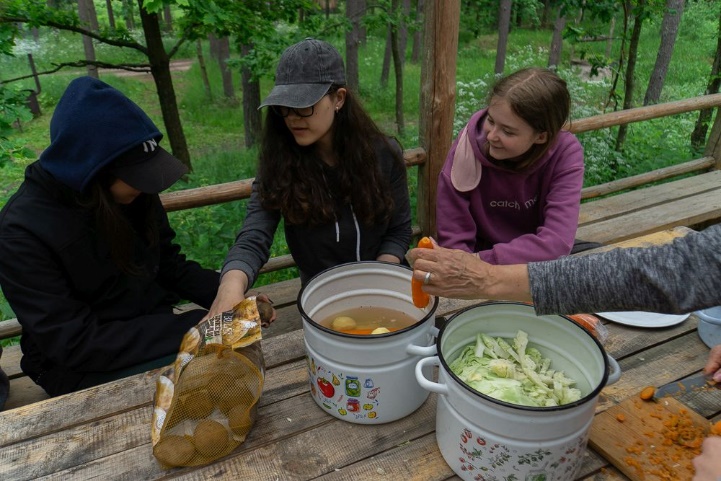 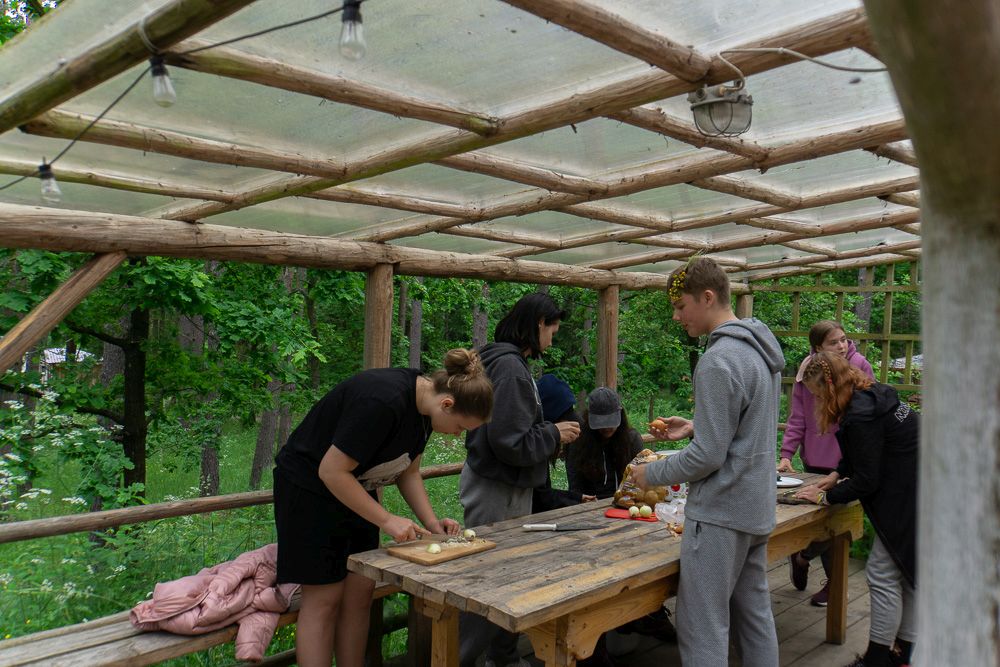 Food brings people together, it not only strengthens us physically, but also emotionally.
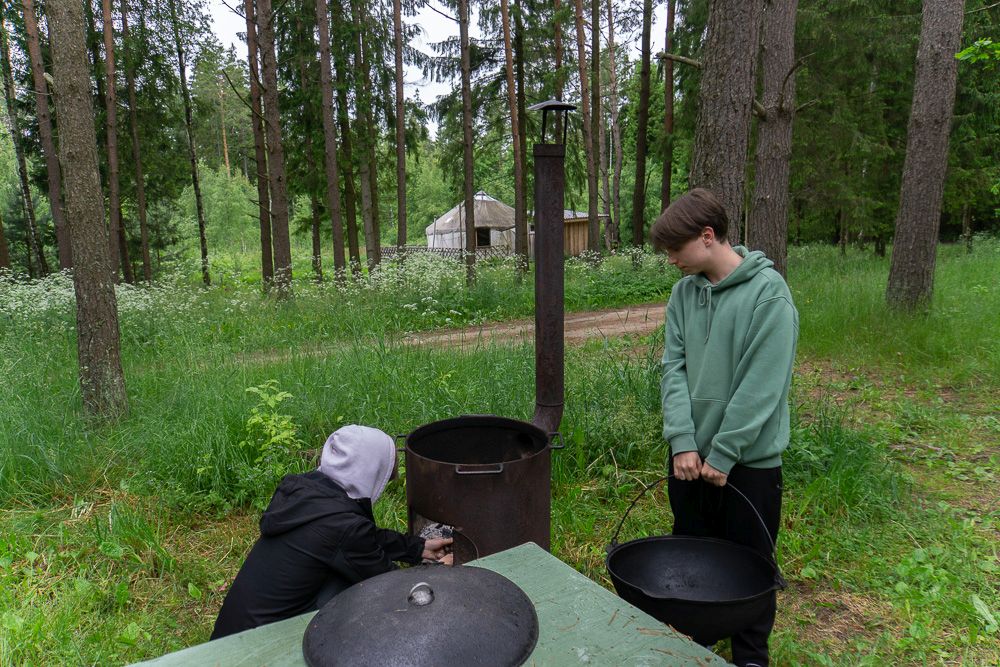 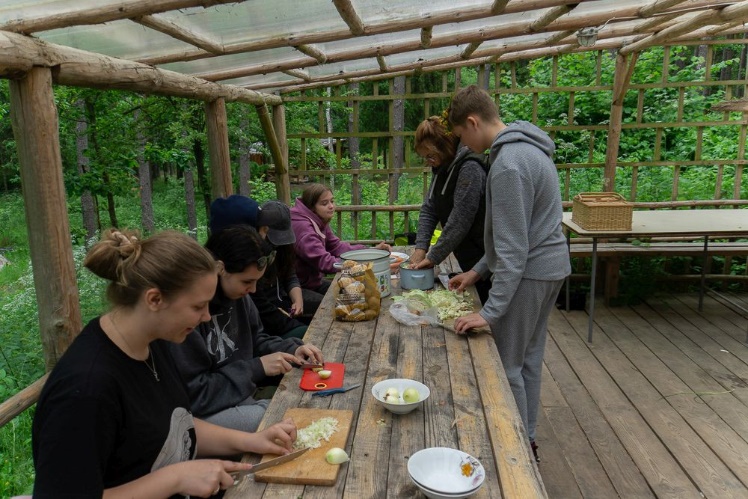 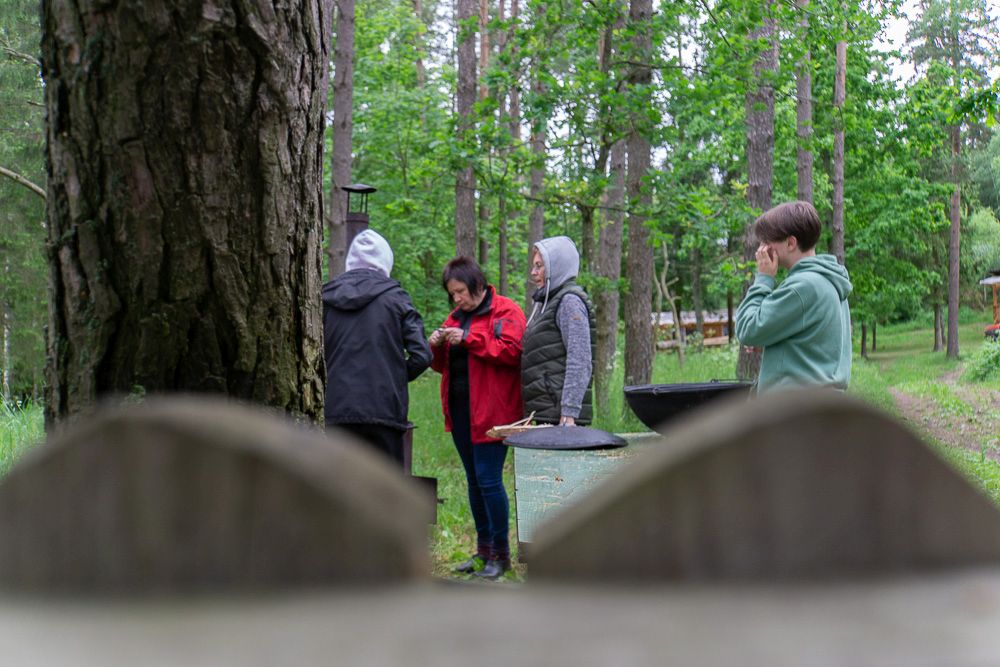 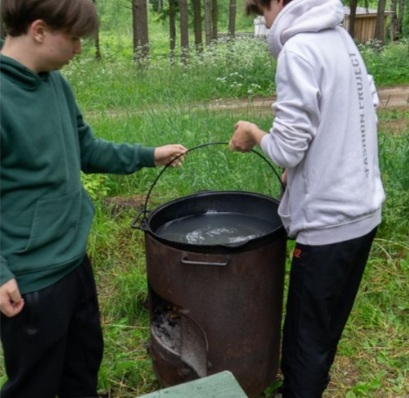 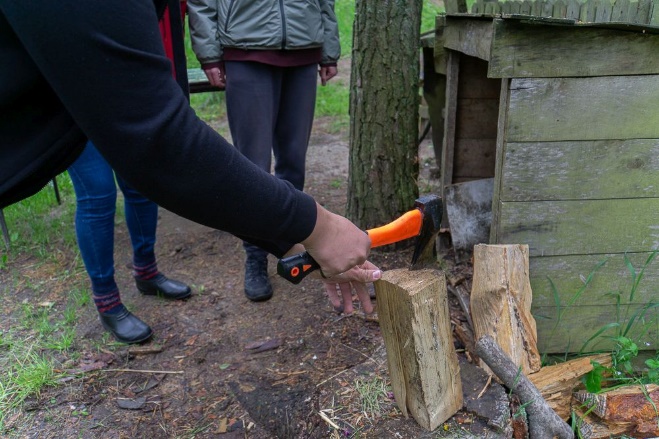 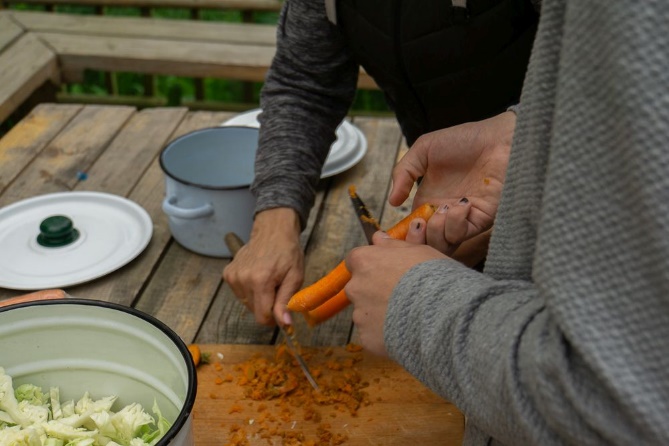 Food made in nature is simply special. The campfire and the painstaking work put in by everyone is unusual experience.
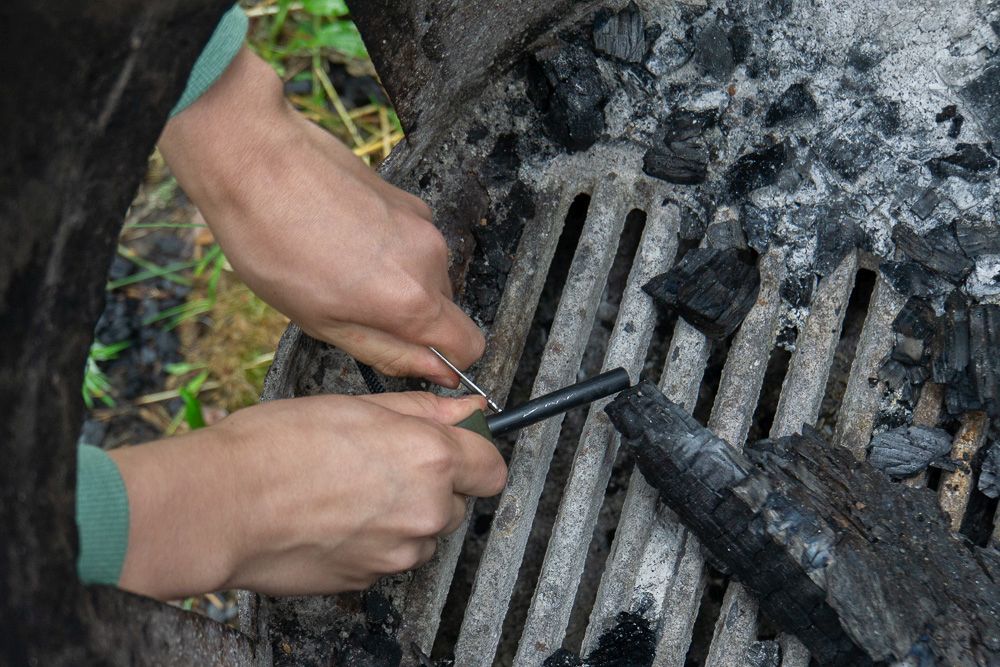 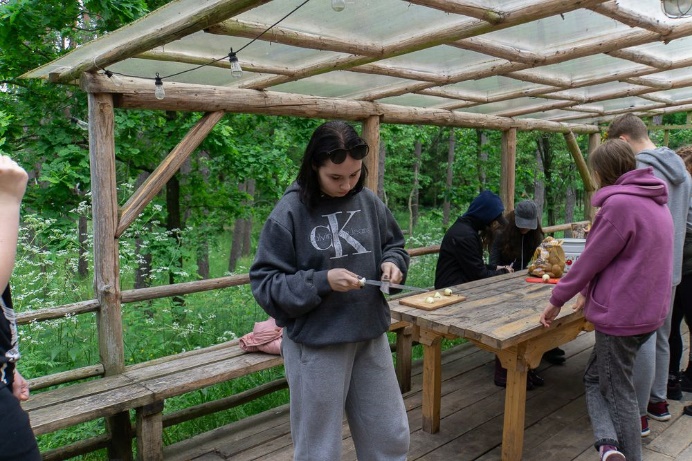 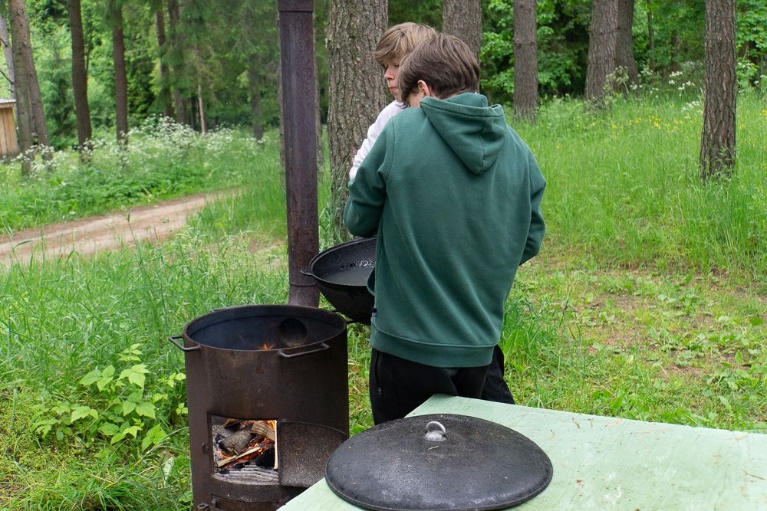 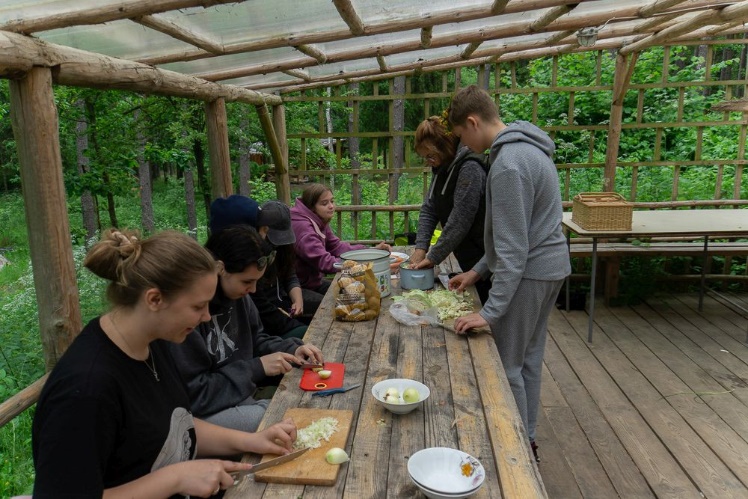 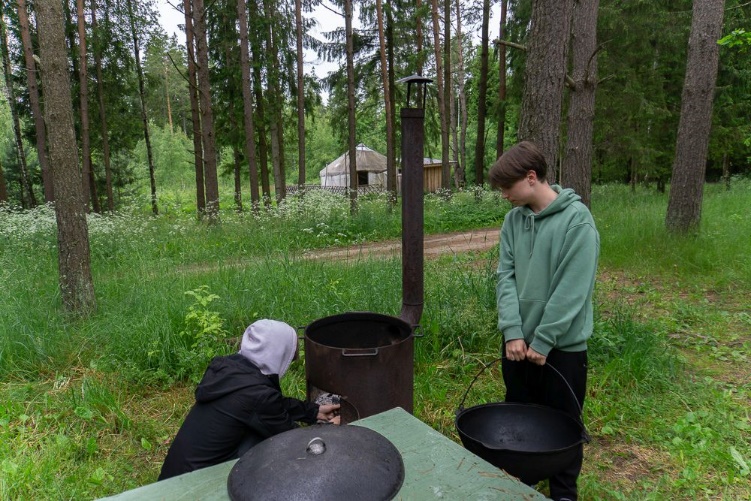 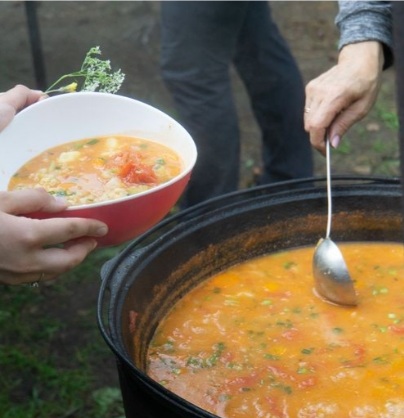 Food is medicine for our body and soul.
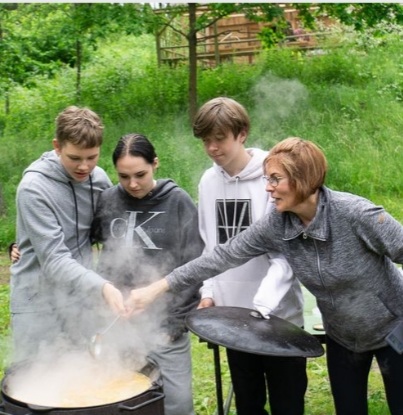 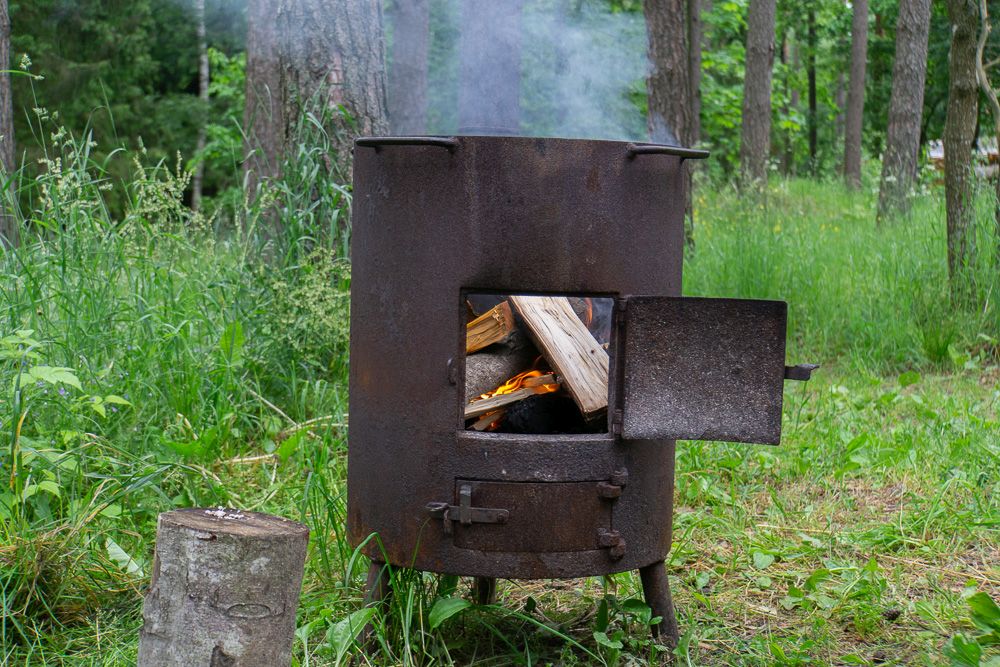